FAX：043-422-7807
FAX又はﾒｰﾙしてください
ﾒｰﾙ：chiba-qsyoku@jeed.go.jp
独立行政法人高齢・障害・求職者雇用支援機構
　　　　　　　　　千葉支部　求職者支援課　あて
ｅラーニングコース認定申請説明会参加申込書
※該当する番号に○のご記入をお願いいたします
【お問い合わせ・お申込み先】
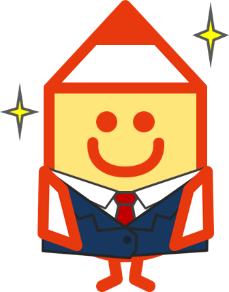 独立行政法人高齢・障害・求職者雇用支援機構
　千葉支部　求職者支援課
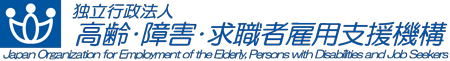 〒263-0004　千葉市稲毛区六方町274番地
　TEL：043-422-7774　　FAX：043-422-7807
【当機構の保有個人情報保護方針、利用目的】
・独立行政法人高齢・障害・求職者雇用支援機構は、「個人情報の保護に関する法律」（平成15年法律第57号）を
　遵守し、保有個人情報を適切に管理し、個人の権利利益を保護いたします。
・ご記入いただいた個人情報については、本説明会の申し込みに関する事務処理及びその他の説明会等に関するご案
　内等に使用するものであり、それ以外に使用することはありません。